Древнеегипетская цивилизация
Цель. На примере художественной культуры Древнего Египта проследить этапы развития человечества.
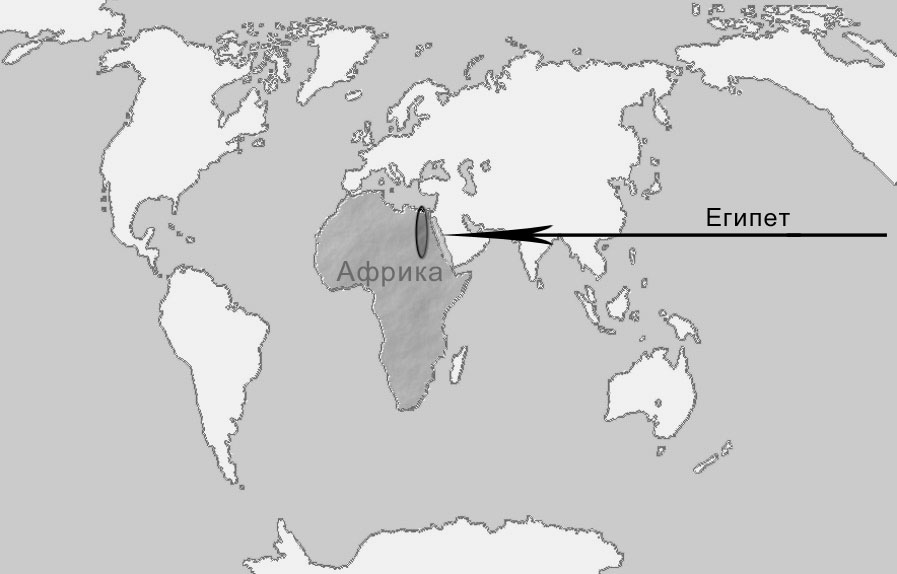 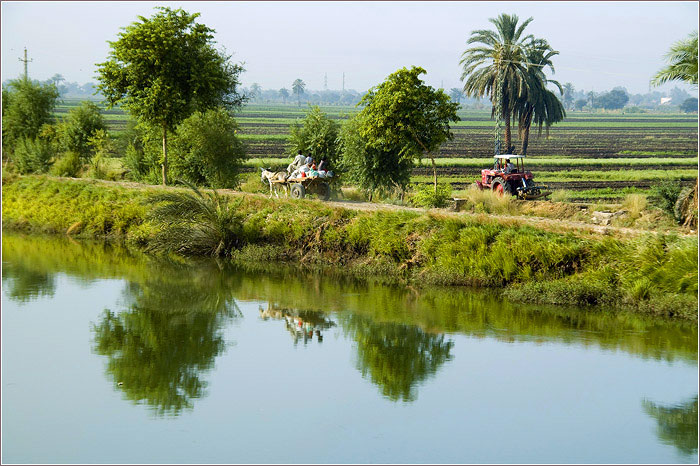 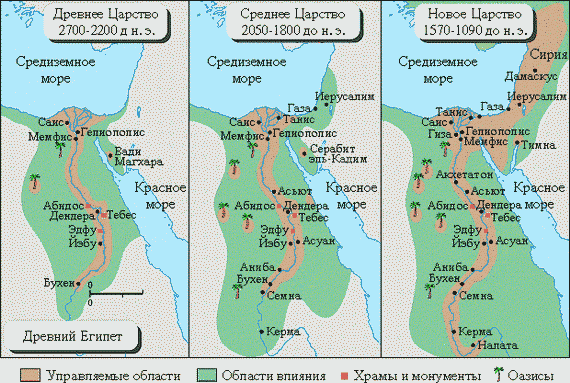 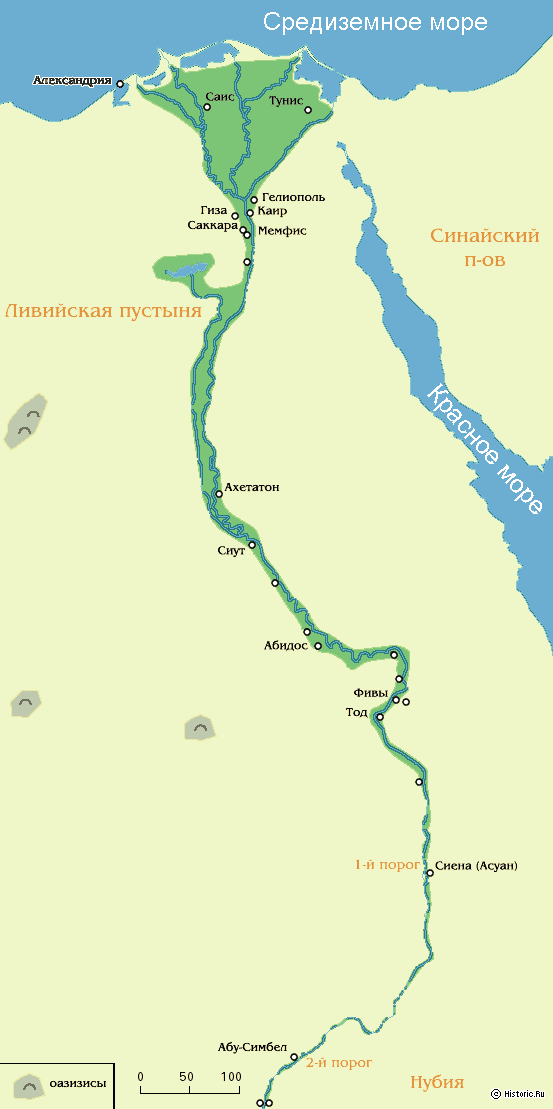 Та-Кемет
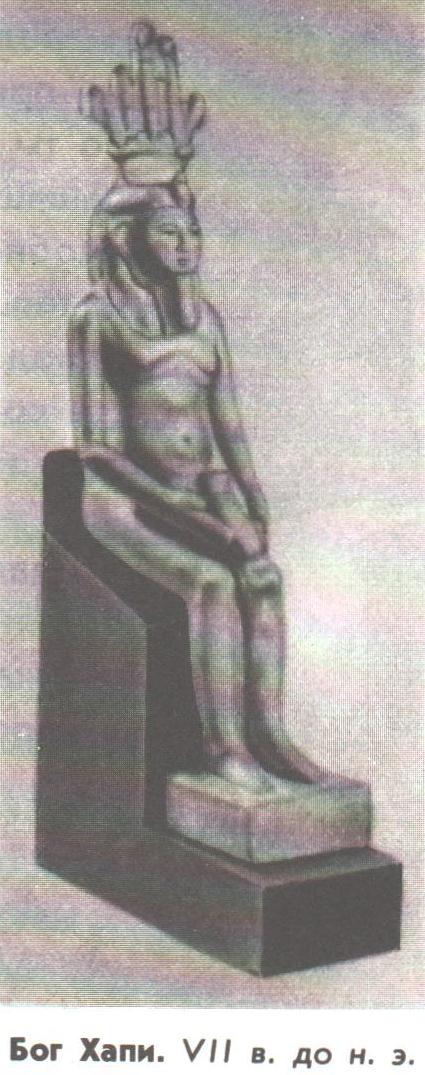 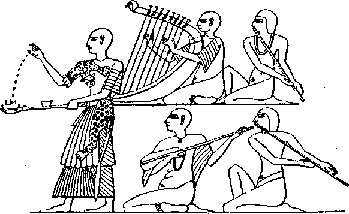 Одухотворение, очеловечивание
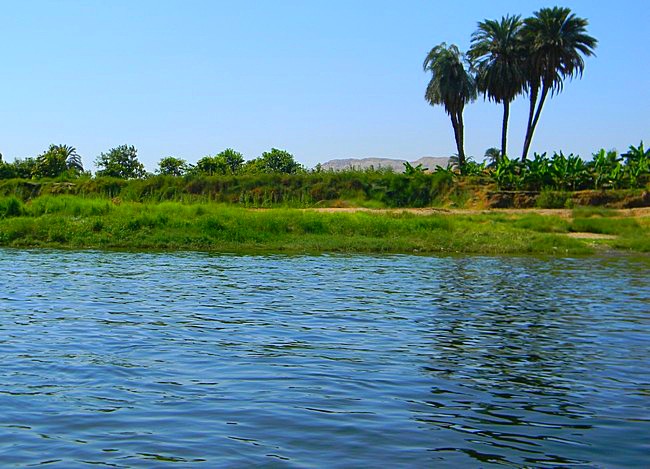 Земля возлюбленная
«Земля возлюбленная»
Плодородная почва
Полноводная река
Поклонение, одухотворение
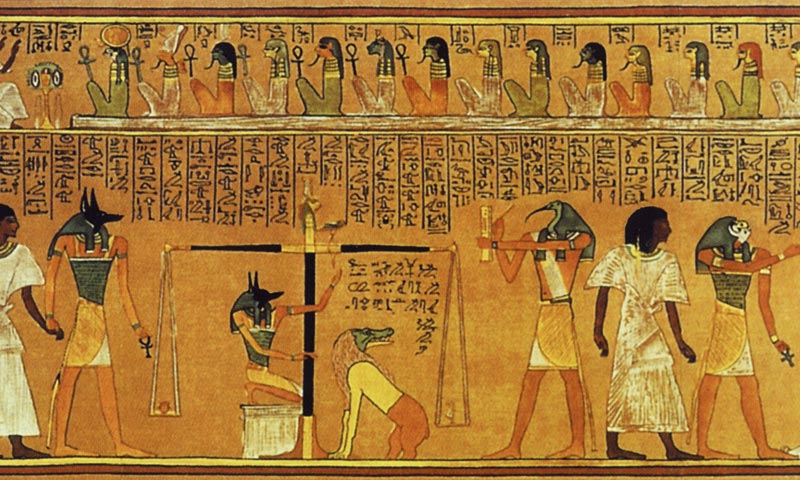 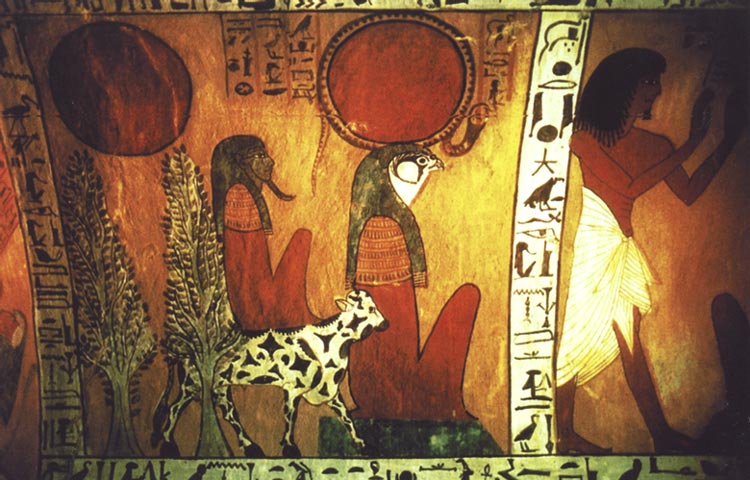 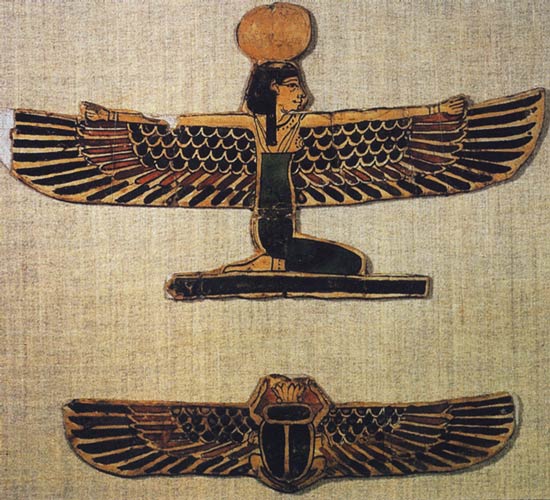 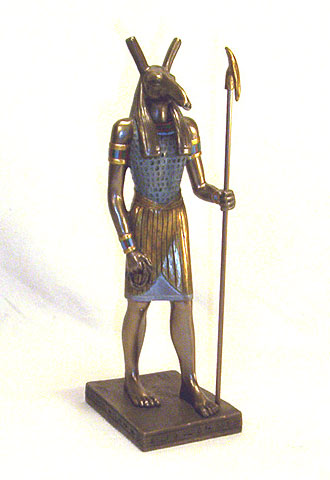 «Земля возлюбленная»
Мир, который окружал человека был таким же живым как и он сам
Цель. На примере художественной культуры Древнего Египта проследить этапы развития человечества.
Вывод: первобытный человек пытается познать этот мир и свои познания он отражает в...
рисунках,
и в первую очередь изображает …
животных. 
В дальнейшем, в частности в древнеегипетской культуре, человек еще не выделяет себя из мира животных, но пытается окружающий мир  одухотворить, т.е. …
очеловечить, 
таким образом, через окружающий мир человек познает уже…
 себя.
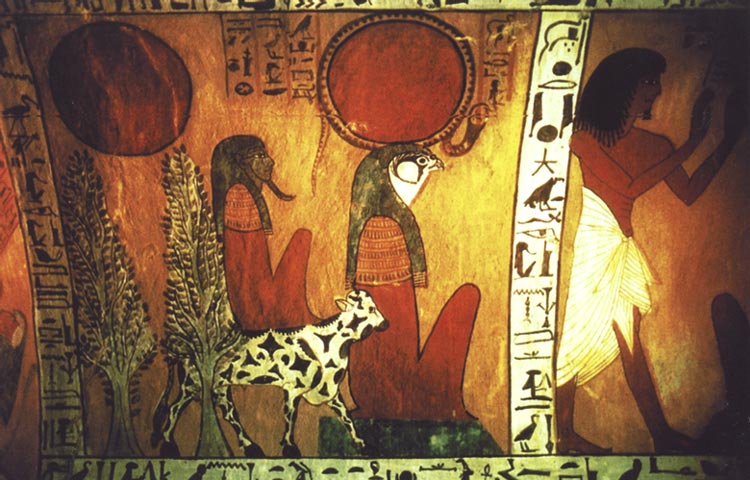 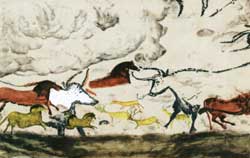 Домашнее задание: перескажите египетский и удмуртский мифы о сотворении земли символами.